Book 4 Unit 2
Vocabulary
制作者：
华南师范大学外国语言文化学院    朱晓娜
华南师范大学外国语言文化学院    徐夏敏
A Short Story
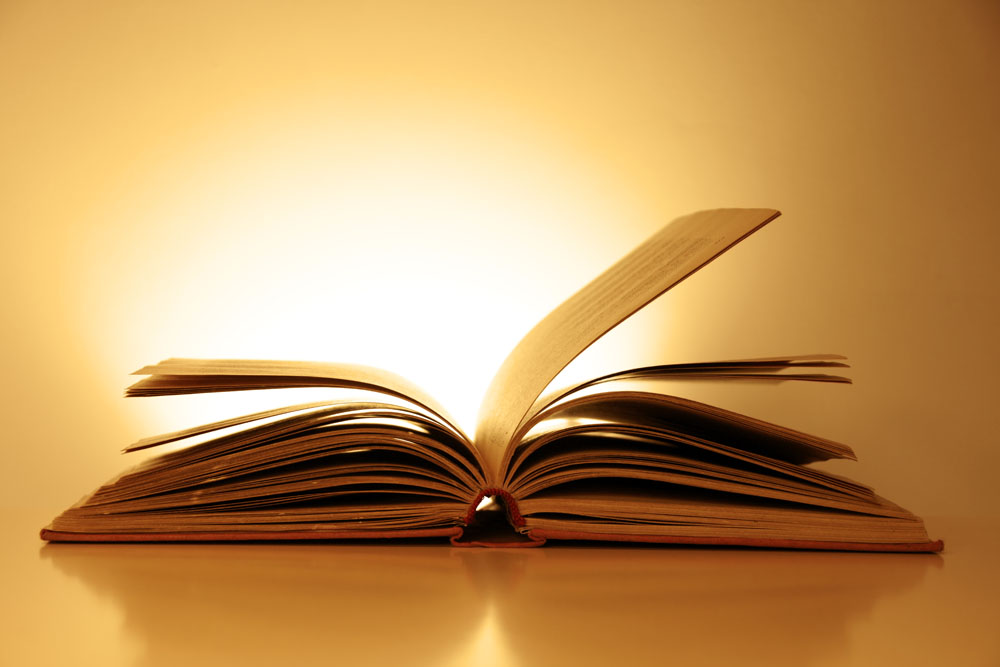 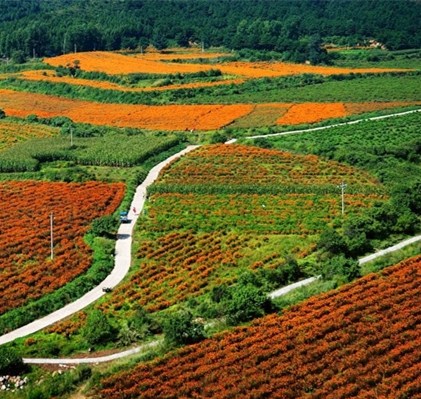 strain  [streɪn]   n. (植物的)品种，种类
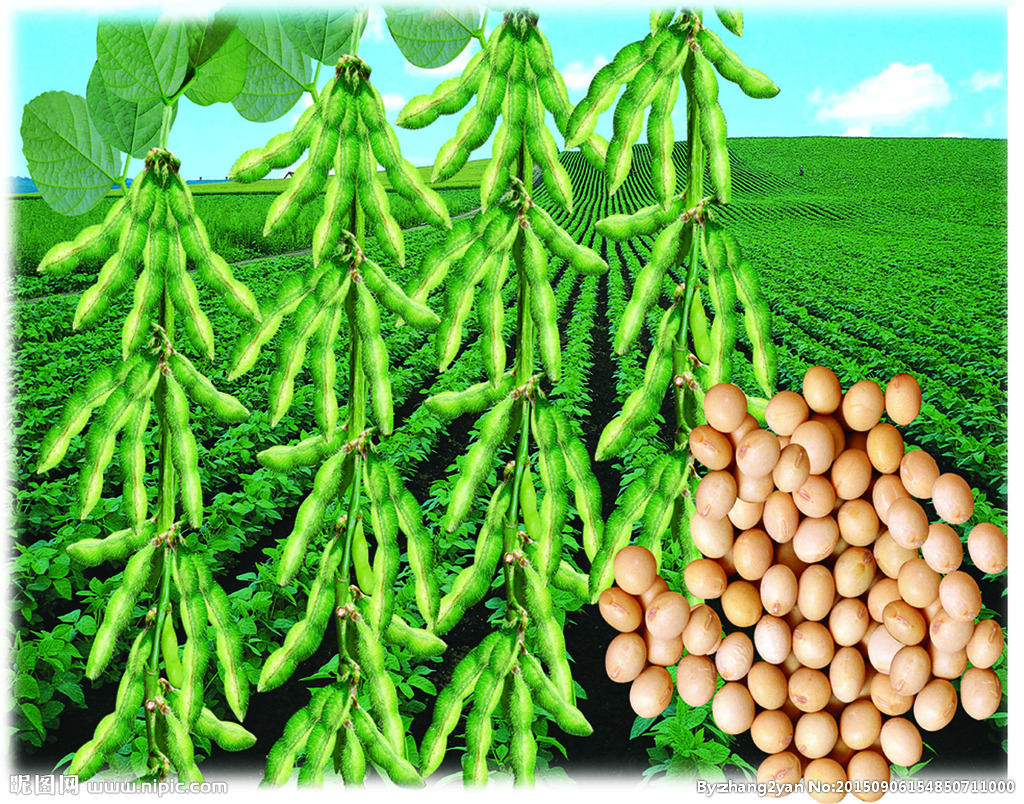 soybean ['sɒɪbiːn] n.  大豆
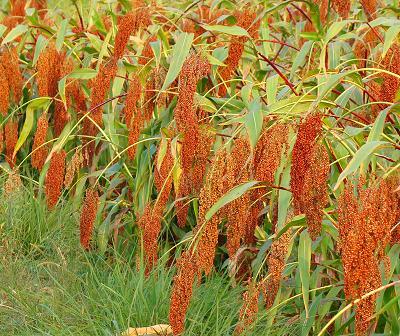 sorghum  ['sɔːgəm]   n.  高粱
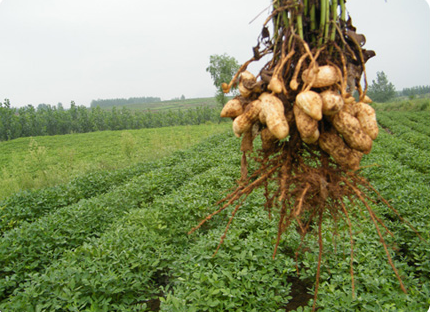 peanut ['piːnʌt]   n. 花生
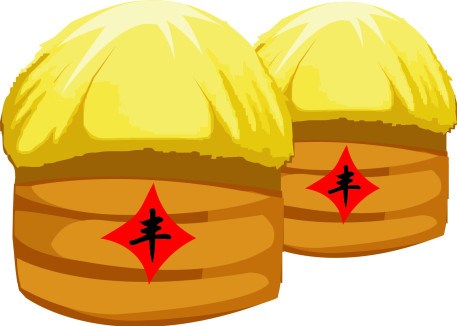 output  ['aʊtpʊt] n. 产量，输出
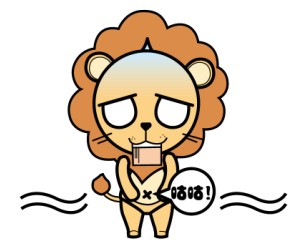 hunger  ['hʌŋgə]   n.  饥饿；欲望
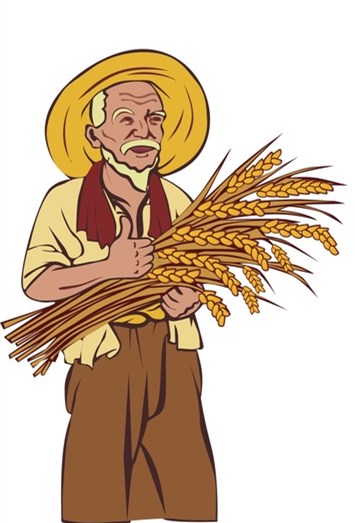 sunburnt  ['sʌnbɜːnt]   adj.  晒黑的
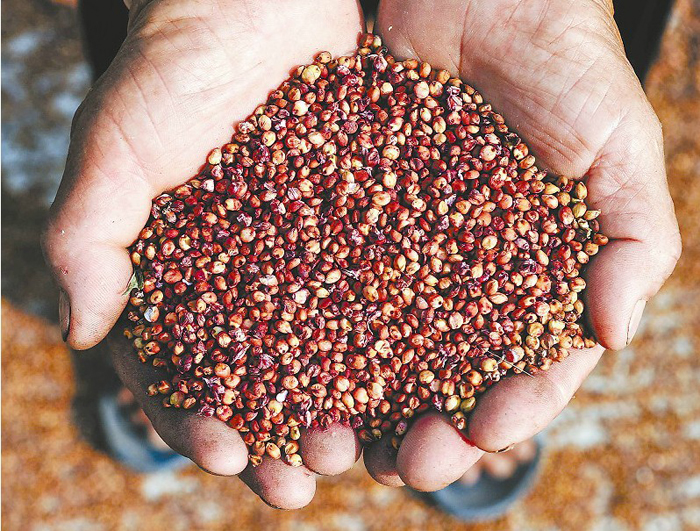 grain  [greɪn]  n. 谷物，粮食，颗粒
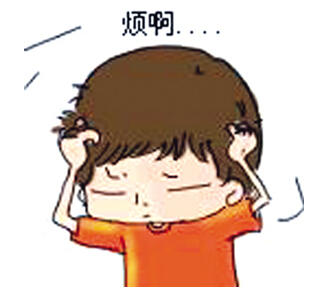 disturbing  [dɪ'stɜːbɪŋ]   adj.  引起烦恼的，令人不安的
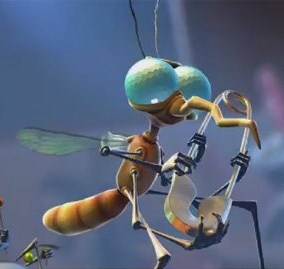 pest  [pest]   n.  害虫，害兽，害鸟
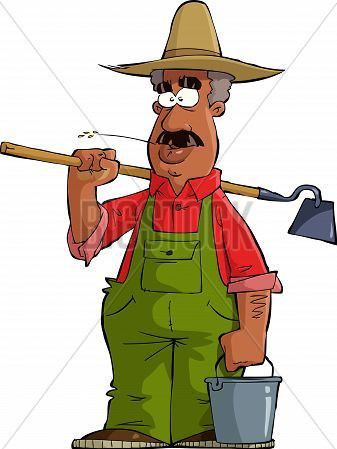 ﹖﹖
confuse  [kən'fjuːz]  vt.  使疑惑，使为难
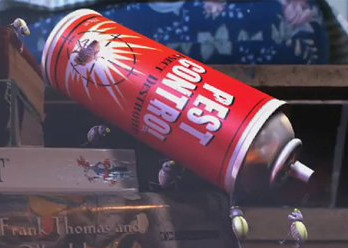 chemical   ['kemɪk(ə)l]   adj.  化学的，关于化学的
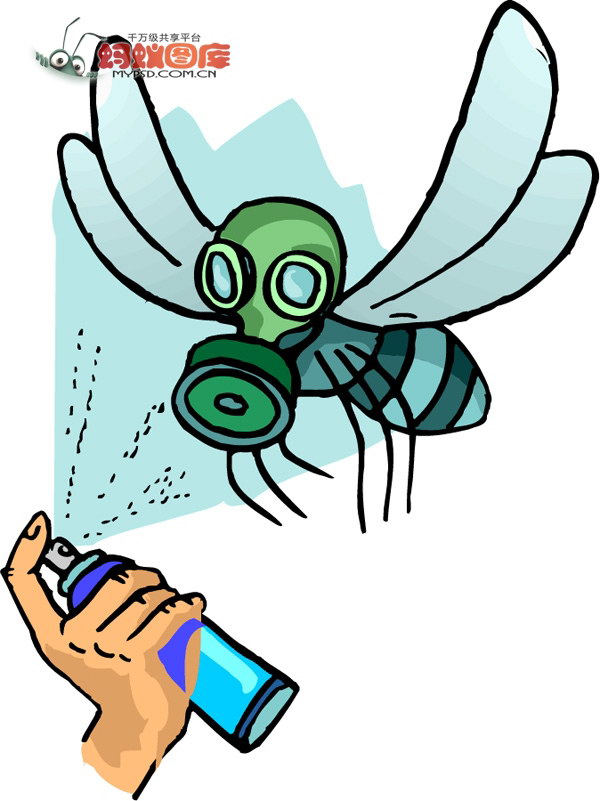 struggle ['strʌg(ə)l]  vt.&vi.  斗争，拼搏，努力
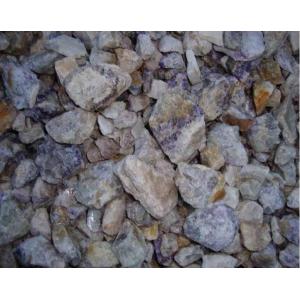 mineral  ['mɪn(ə)r(ə)l]  n. 矿物，矿石
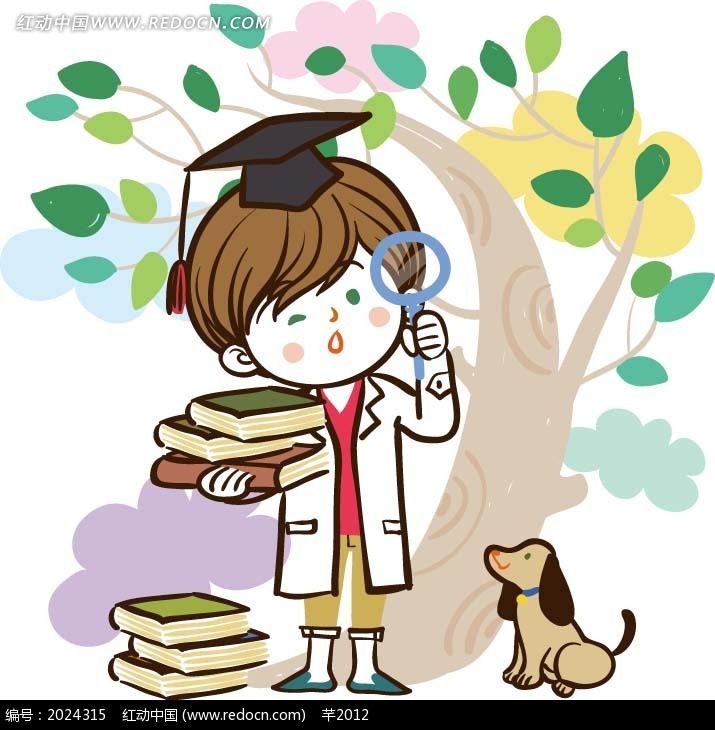 focus  ['fəʊkəs]  n. 焦点，中心点  vt.  集中，聚焦
focus on 集中于...
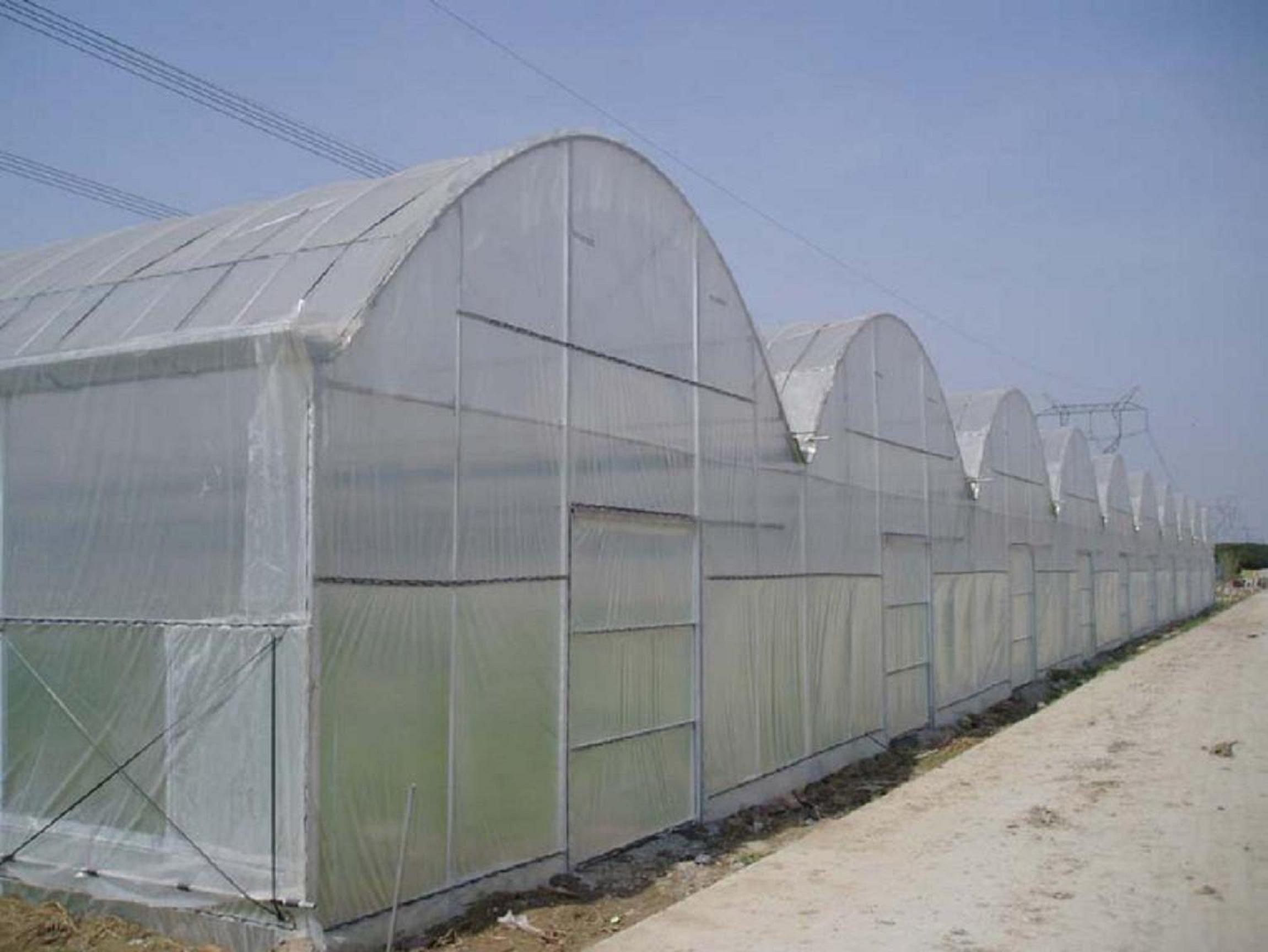 keep...free from/of    使...免受（影响、伤害），使...不含（有害物质）
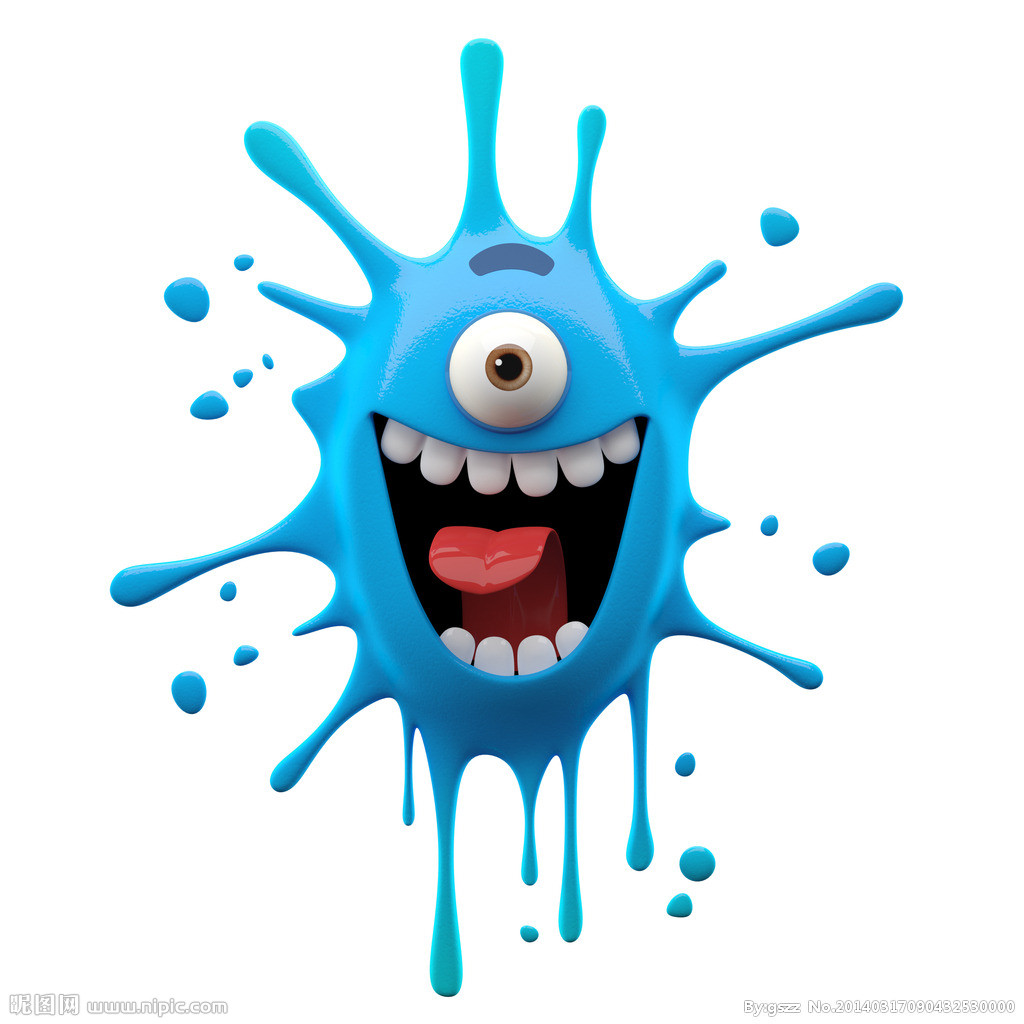 bacteria  [bæk'tɪərɪə]  n.(pl bacterium) 细菌
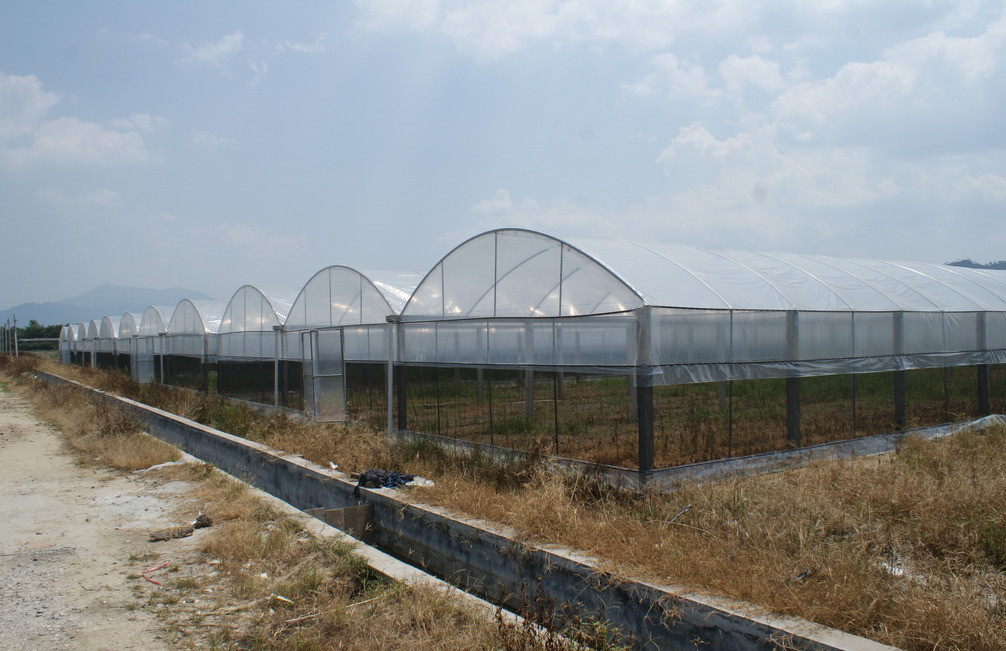 expand  [ɪk'spænd; ek-]   vt.& vi.  使变大，伸展
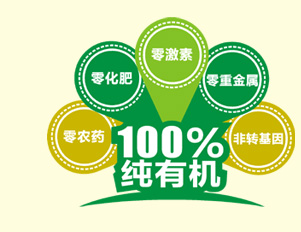 organic  [ɔː'gænɪk]  adj.  有机的，器官的，组织的
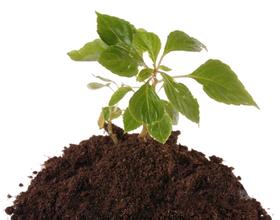 fertile  ['fɜːtaɪl]  adj. 肥沃的，富饶的
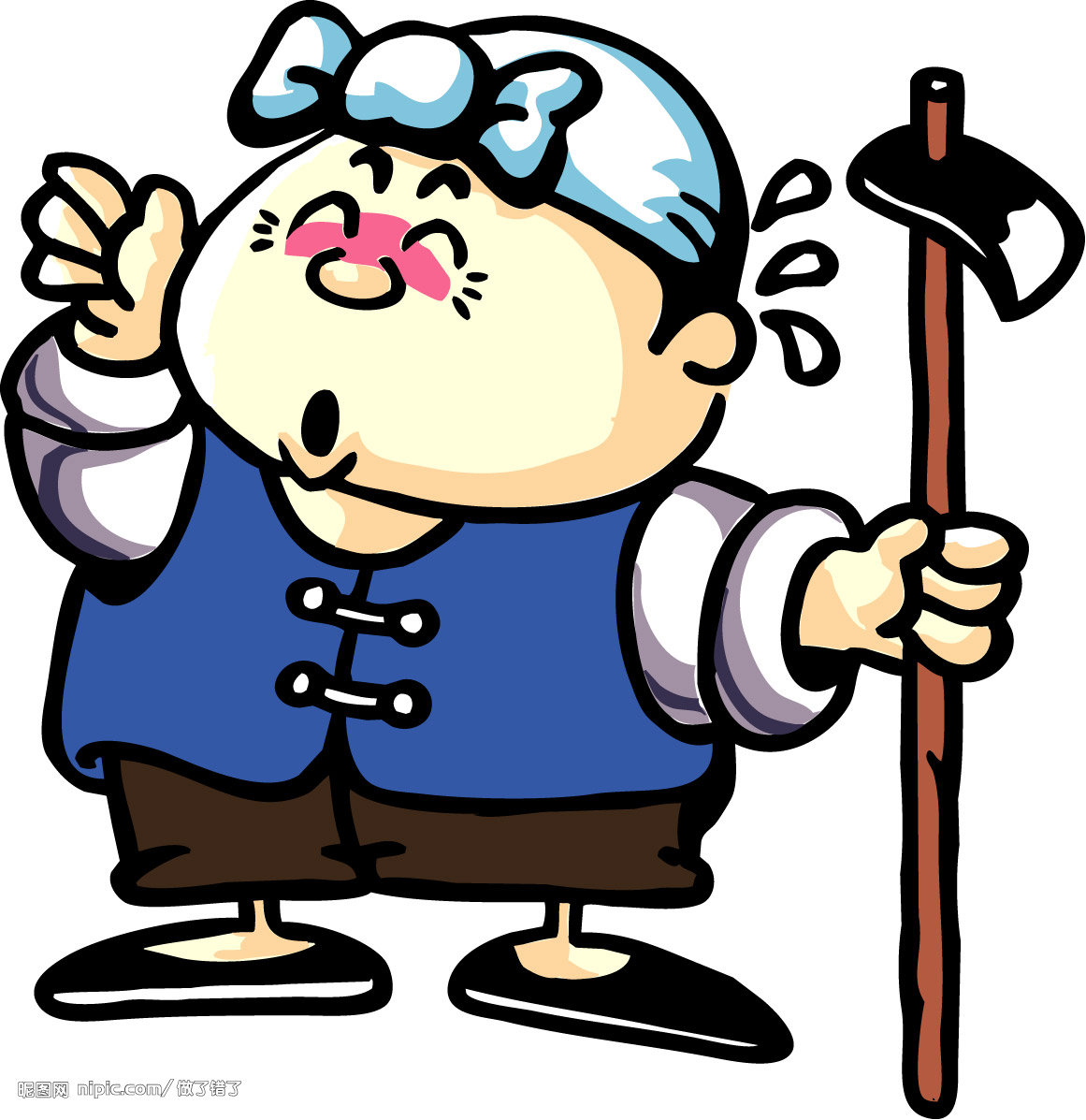 be satisfied with  ['sætɪsfaɪd]   对...感到满意
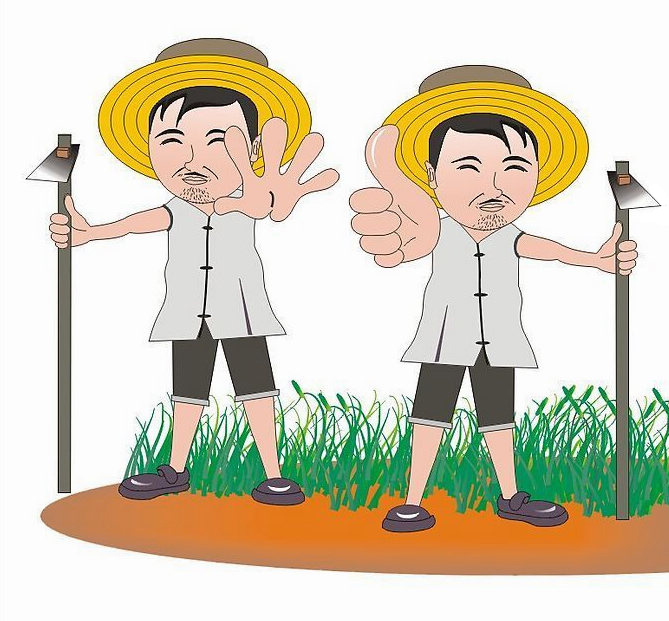 comment  ['kɒment]   n. / vt.& vi. 评论，议论
Key Words
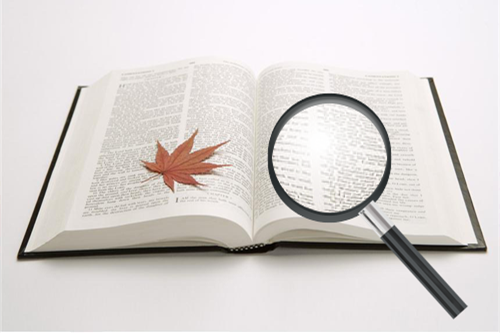 therefore
adv. 
因此，所以，因而
e.g  We therefore can use the advanced technology.
When it is used...
to begin a whole sentence, we usually put a comma after it.
e.g  Therefore, we must obey the rules.
       He was busy, therefore, he couldn't come.

2.    to connect two whole sentences, we usually use "and therefore" or "; therefore"
e.g  It's raining and therefore we can not go hiking.
       We can learn lots of new things from books; therefore we should read more.
would rather
would rather do .../ would rather not do...
宁愿，宁可
e.g  I would rather stay at home.
Pattern （句型）
"would rather...than..." or "would...rather than..."  与其...不如...
e.g  我宁愿吃米饭也不吃汉堡包。
       I would rather have rice than hamburger.
       I would have rice rather than hamburger.

2.   "would rather have done..."  宁愿（要是），本想做...
e.g  我宁愿去了那场演唱会/我要是去了那场演唱会就好了
       I would rather have gone to the show.

3.   "would rather + clause(从句)"  subjunctive mood (虚拟语气)
Other Words
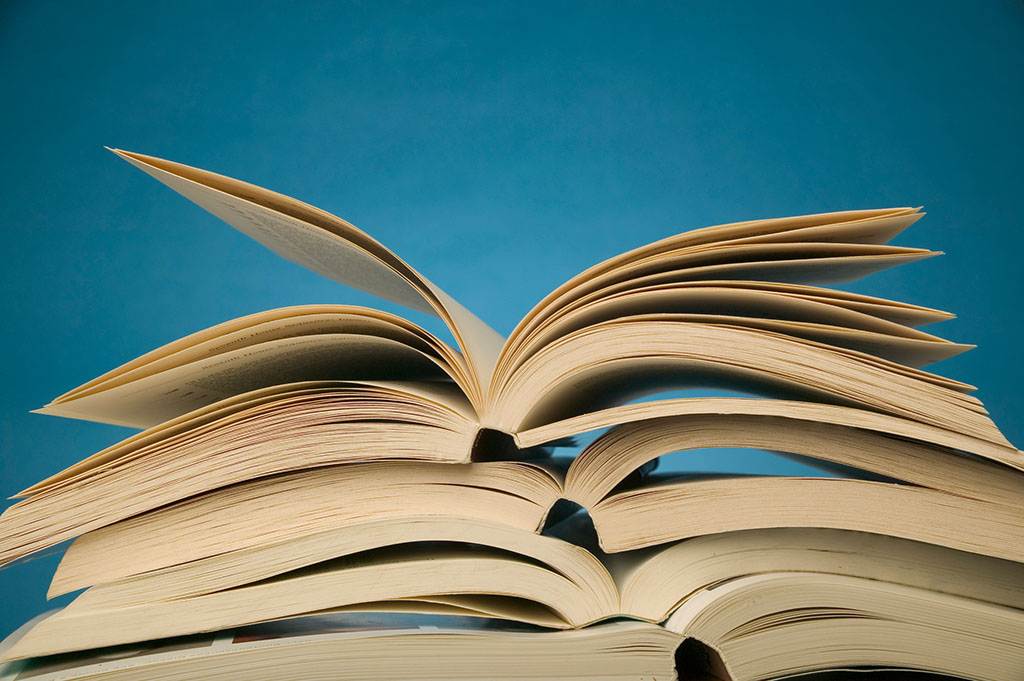 Vietnam  [ˌvjet'næm]  越南
skim  [skɪm]  vt. 浏览；略读
statistic  [stə'tɪstɪk]  n. (pl statistics)    统计，统计数字；统计资料
nationality  [næʃə'nælɪtɪ]  n. 国籍
personality  [pɜːsə'nælɪtɪ]  n. 性格；个性；人格
skim the statistic
浏览统计资料
under 在...下面
circulate  ['sɜːkjʊleɪt]  vt.& vi. 循环，流传
equip  [ɪ'kwɪp]  vt.& vi. 配备，装备  
export  [ˈekspɔːt；ɪkˈ-]  vt.& vi. 输出，出口
line  线条
underline   [ʌndə'laɪn]  v. 划线标出；强调
occupation  [ɒkjʊ'peɪʃ(ə)n]  n. 工作；职业；占领
nutrition   [njʊ'trɪʃ(ə)n]  n. 营养；滋养；食物
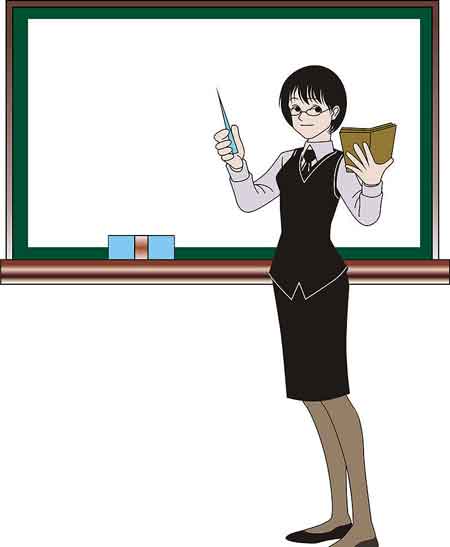 Do you know how to remember those new words now?
Try to make up your own story with them.
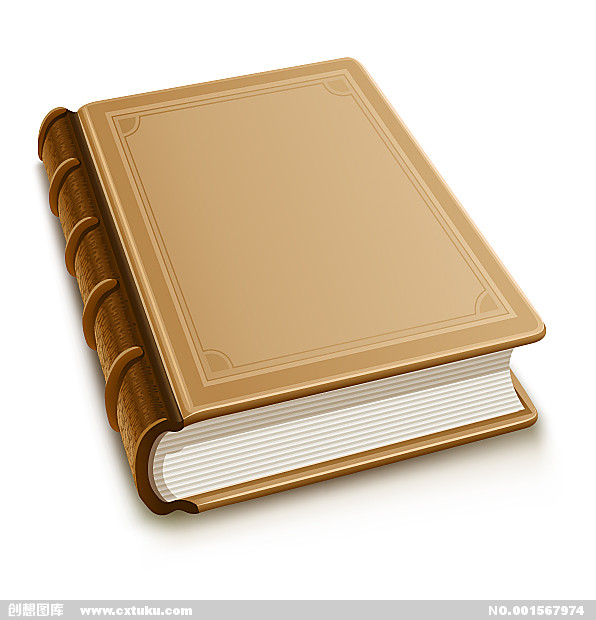 END